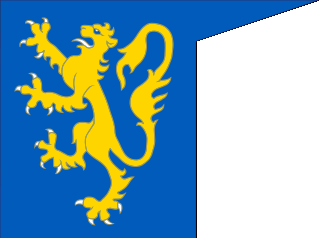 Галицько-Волинське князівство
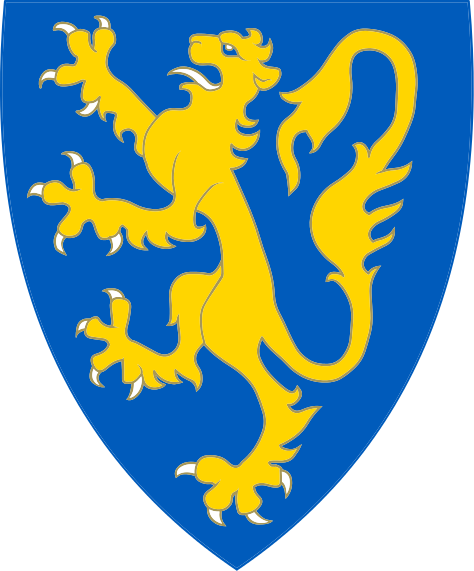 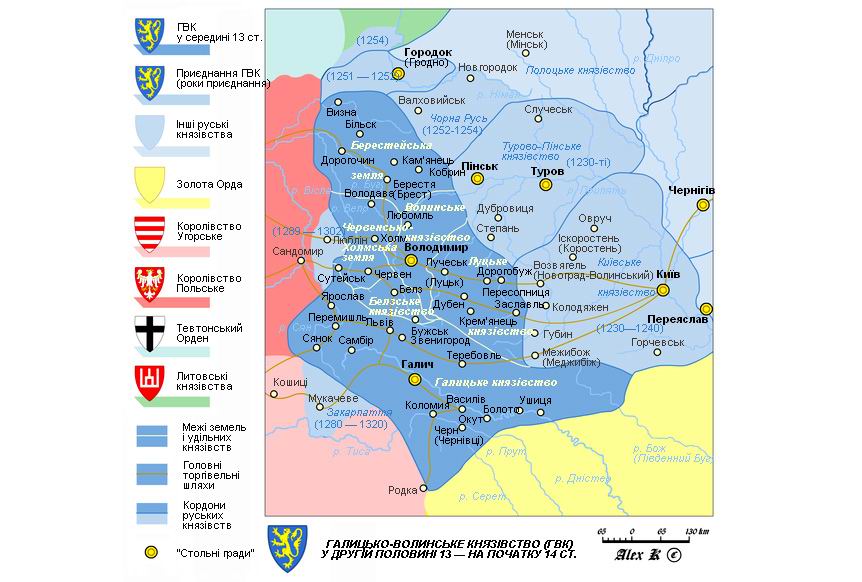 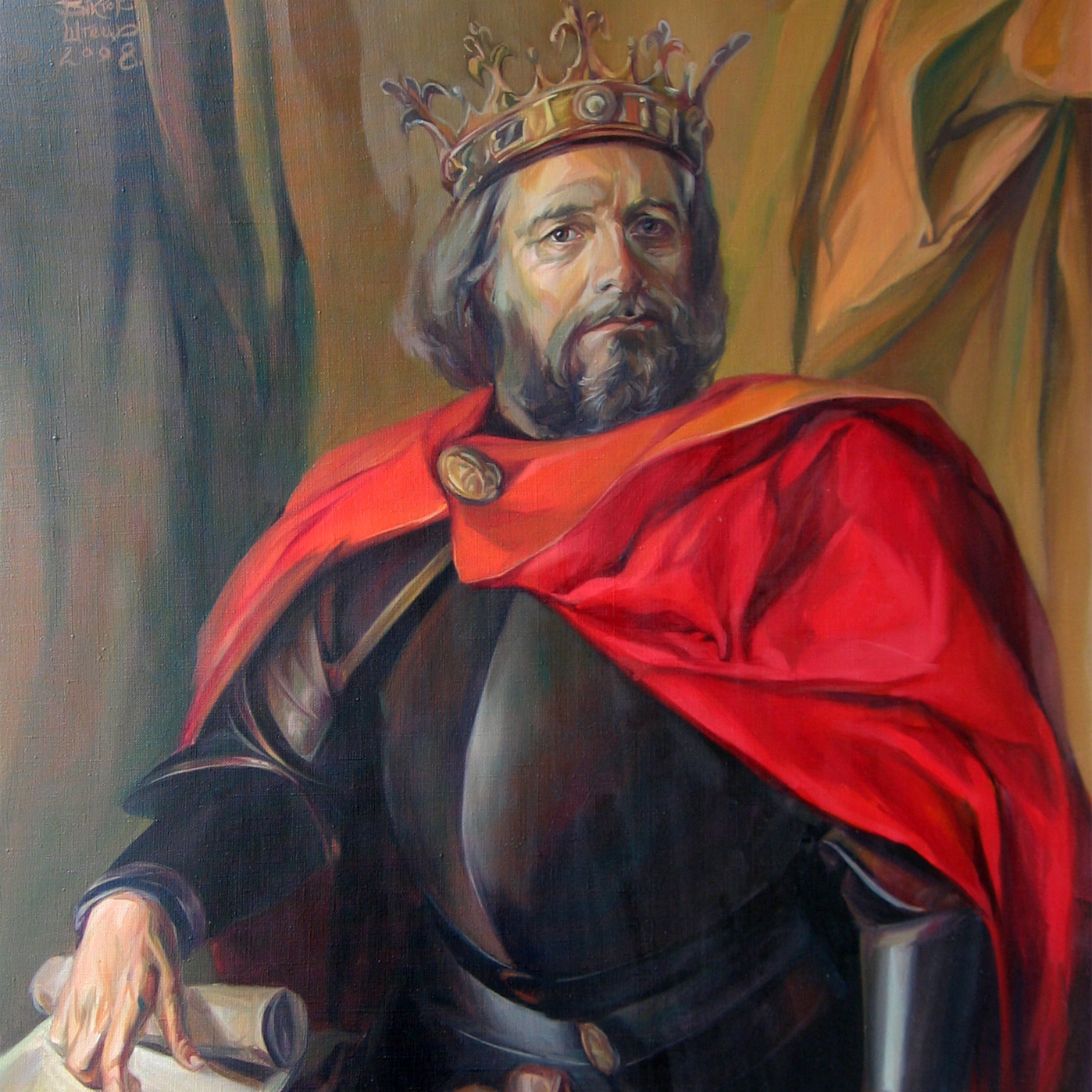 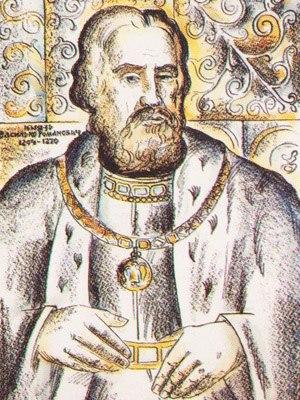 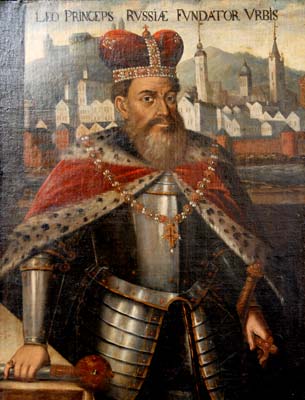 Данило Романович
Василько Романович
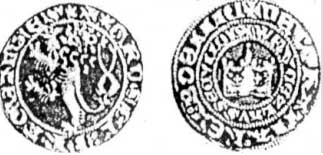 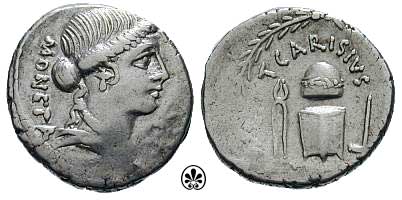 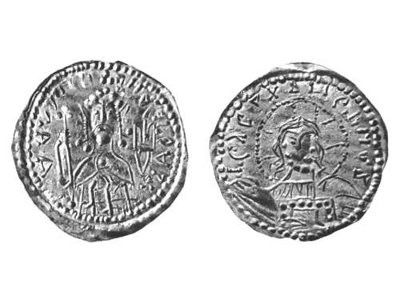 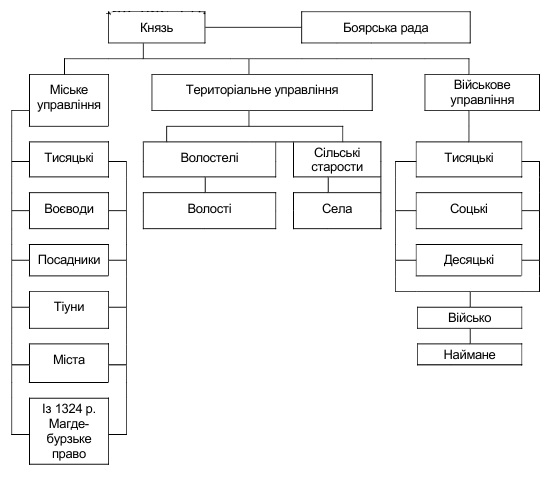 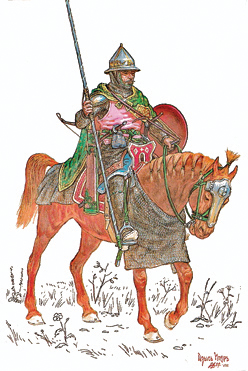 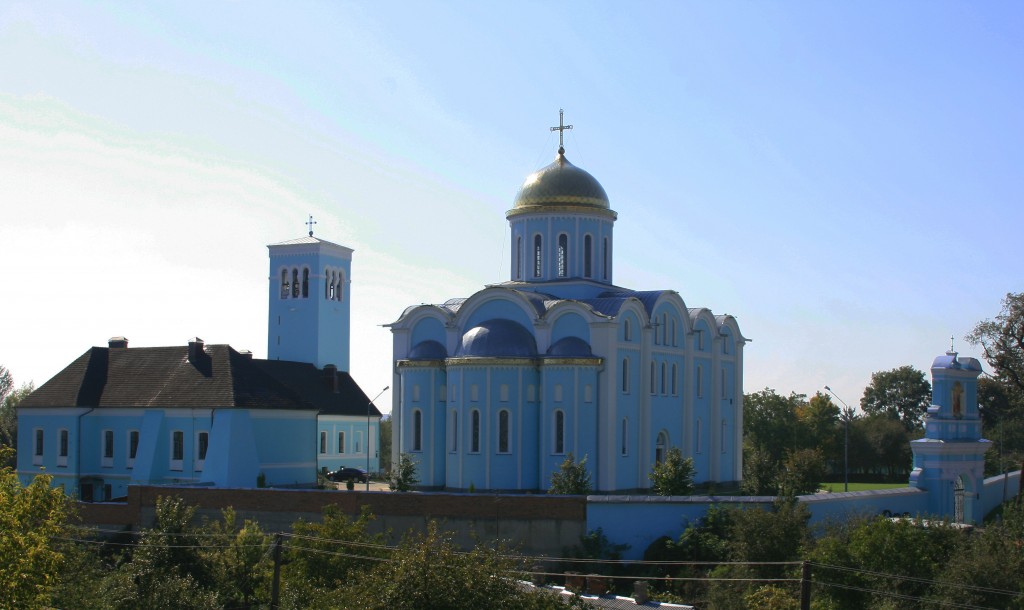 Кафедральний Успенський собор Володимира-Волинського (1156-1160 рр.)
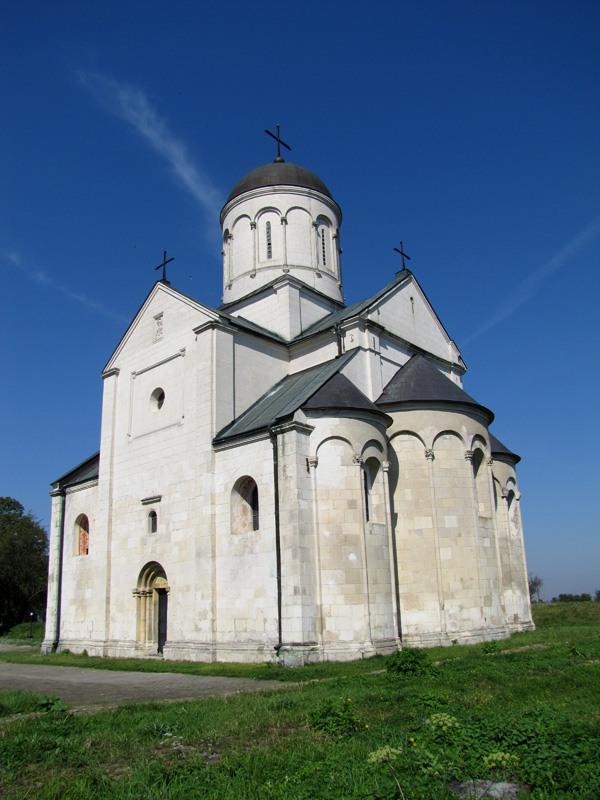 Церква святого Пантелеймона в Галичі, кінець XII ст.
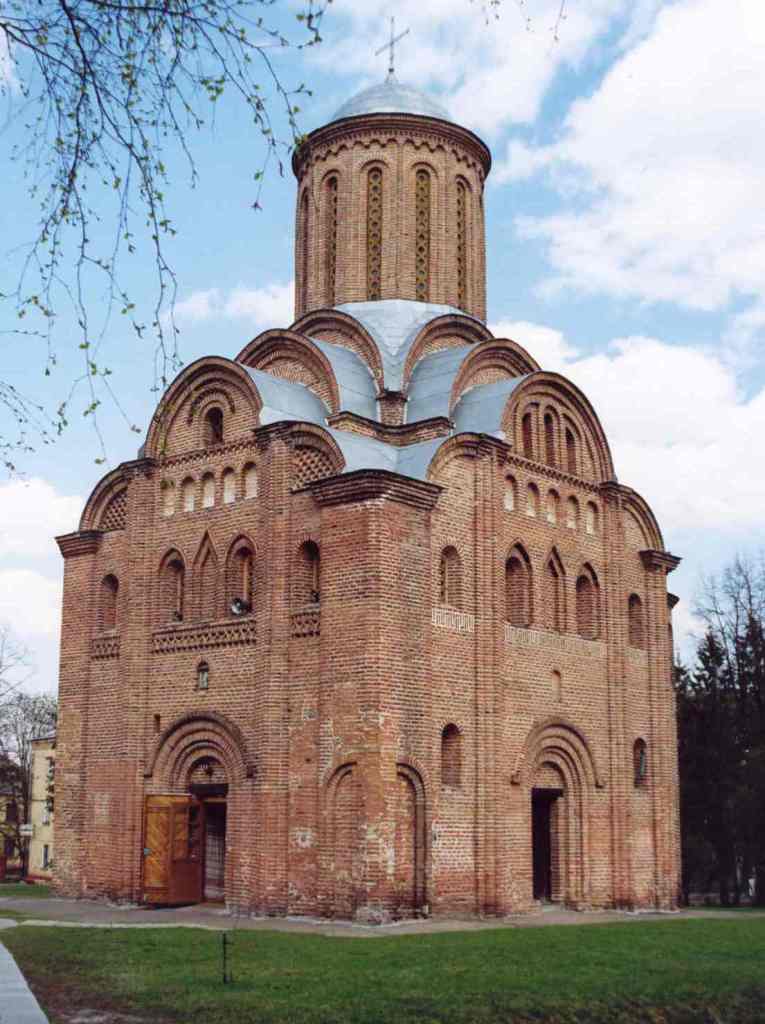 П’ятницька церква в Чернігові, кінець XII ст.
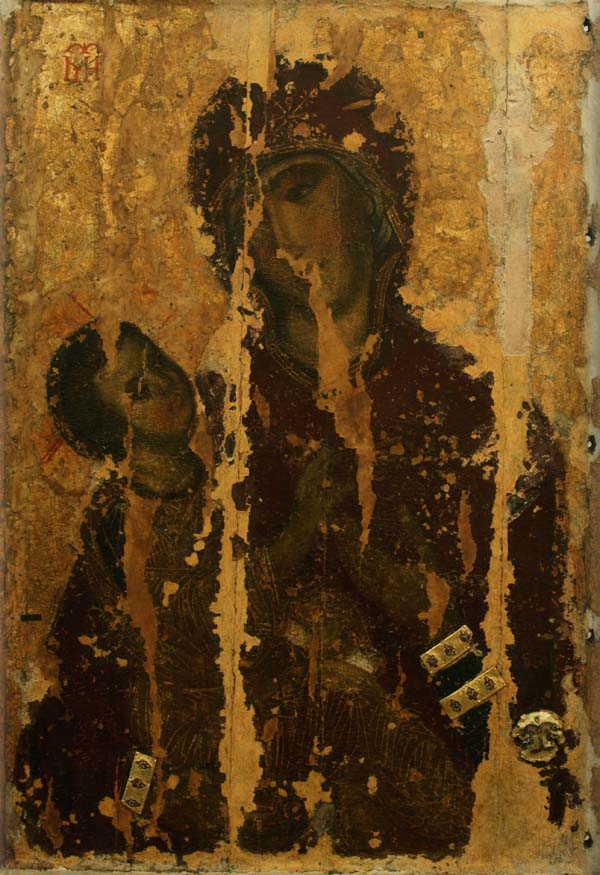 Холмська ікона Богородиці,       XI ст.
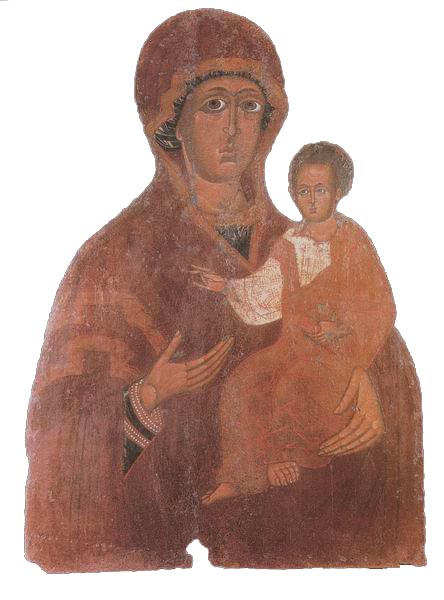 Дорогобузька ікона Богородиці, остання третина XIII ст.
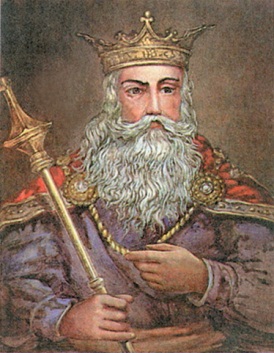 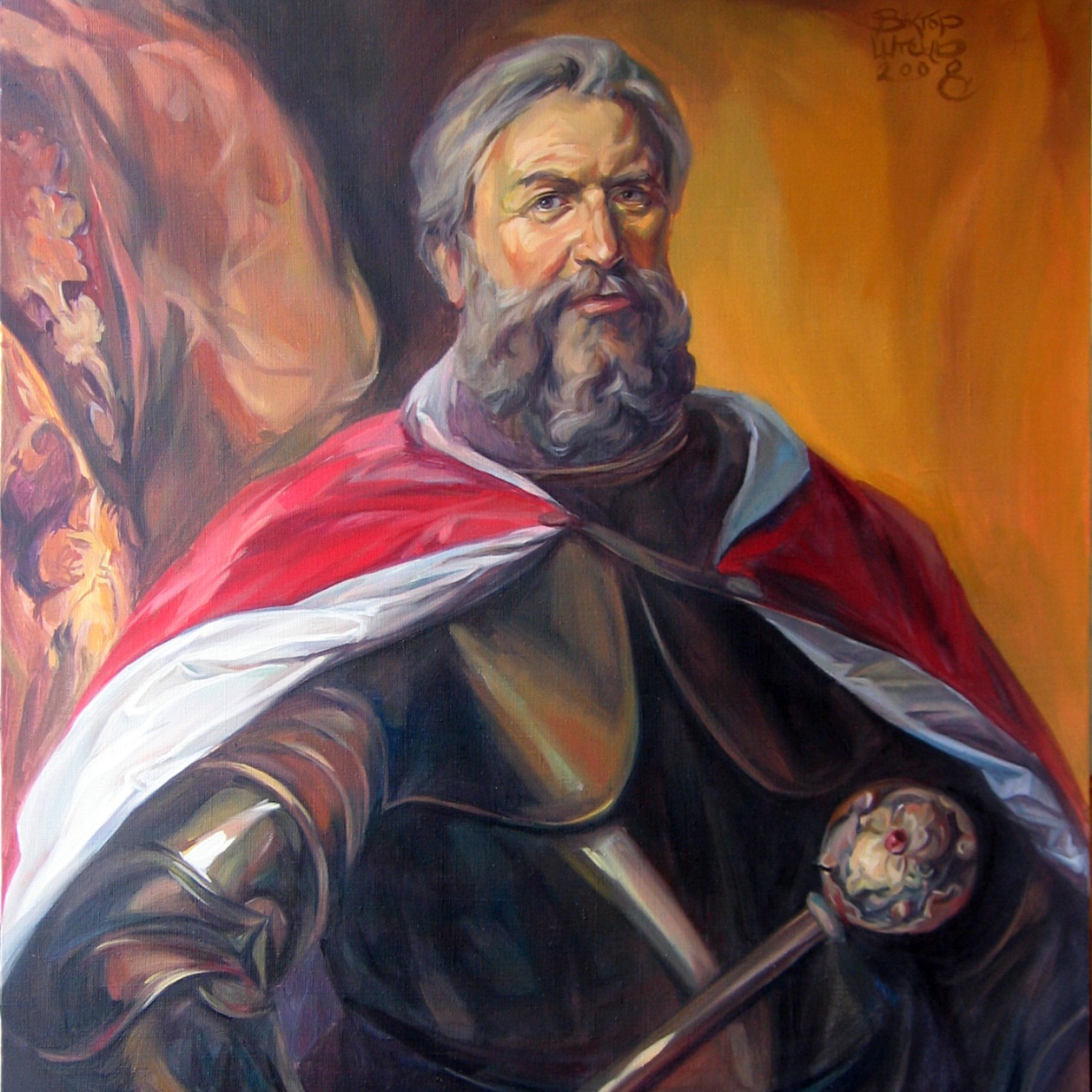 Юрій I Львович
Юрій II
Кінець.